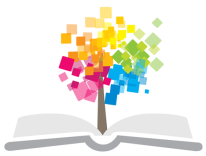 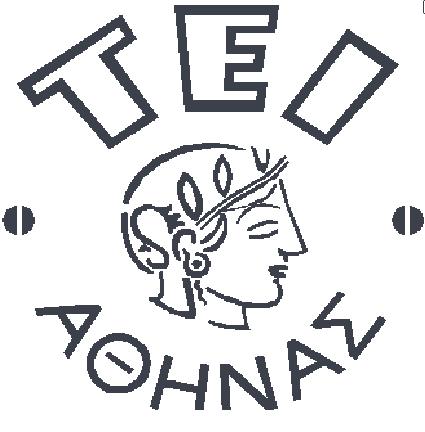 Ανοικτά Ακαδημαϊκά Μαθήματα στο ΤΕΙ Αθήνας
Ναυπηγικό σχέδιο και αρχές casd (Ε)
Ενότητα 1.1: Παρουσίαση – Περιγραφή μαθήματος
Γεώργιος Κ. Χατζηκωνσταντής Επίκουρος Καθηγητής 
Διπλ. Ναυπηγός Μηχανολόγος Μηχανικός 
M.Sc. ‘’Διασφάλιση Ποιότητας’’, Τμήμα Ναυπηγικών Μηχανικών ΤΕ
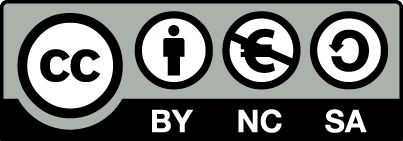 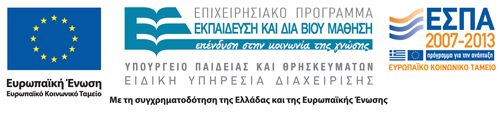 ΝΑΥΠΗΓΙΚΟ ΣΧΕΔΙΟ ΚΑΙ ΑΡΧΕΣ CASD
κωδικός μαθήματος : ΝΑ0204Β10 Υποχρεωτικό – Μάθημα Μ.Ε.Υ.Διδασκαλία μαθήματος : 5 ωρες / εβδομ. (1 Θ – 4 Ε)ECTS : 4Τυπικό εξάμηνο : Β’Περίγραμμα / Αναλυτική περιγραφή : 
ΟΔΗΓΟΣ ΣΠΟΥΔΩΝ, σελ. 8 / 33
ιστοσελίδα μαθήματος : https://eclass.teiath.gr/courses/NAFP109/
http://www.na.teiath.gr/files/Chatzikonstantis_CV_GR.pdf
 ΤΜΗΜΑ ΝΑΥΠΗΓΙΚΩΝ ΜΗΧΑΝΙΚΩΝ Τ.Ε.
Διδάσκων : Γεώργιος Κ. Χατζηκωνσταντής   Επίκουρος Καθηγητής
Διπλ. Ναυπηγός Μηχανολόγος Μηχανικός  M.Sc. ‘’Διασφάλιση Ποιότητας’’
1
Ναυπηγικό σχέδιο και αρχές casd
Σκοπός – Στόχος: 
Διδασκαλία των βασικών αρχών του Ναυπηγικού Σχεδίου, ως ιδίωμα της Ναυπηγικής επαγγελματικής επικοινωνίας.
Περιγραφή και ανάλυση των μεθόδων σχεδίασης των ναυπηγικών γραμμών. 
Εκμάθηση σχεδίασης – παρουσίασης των ναυπηγικών γραμμών, επεξεργασία και χρήση αυτού.
Αναμενόμενα αποτελέσματα: 
Αναγνώριση και κατανόηση του σχεδίου των ναυπηγικών γραμμών.
Έλεγχος της ορθότητας των ναυπηγικών γραμμών. 
Σχεδίαση καμπυλών βοηθητικών τομών.
Χρήση του σχεδίου των ναυπηγικών γραμμών για επίλυση επιμέρους σχεδιαστικών προβλημάτων.
Χρήση του σχεδίου των ναυπηγικών γραμμών για υπολογισμό εμβαδών, όγκων.
2
Ναυπηγικό σχέδιο και αρχές casd
ΠΕΡΙΕΧΟΜΕΝΟ ΜΑΘΗΜΑΤΟΣ
Εργαστηριακό μέρος
Σχεδίαση ναυπηγικών γραμμών.  
Χρήση των ναυπηγικών γραμμών
Χρήση προγραμμάτων CASD για τη ναυπηγική σχεδίαση. 
Διατίθενται στον εργαστηριακό χώρο τρία προπλάσματα πλοίων ως εποπτικά μέσα.
3
Ναυπηγικό σχέδιο και αρχές casd
Αξιολόγηση σπουδαστών
Προφορική εξέταση κατά την παράδοση του σχεδίου ναυπηγικών γραμμών.
Σχεδίαση μέρους των ναυπηγικών γραμμών με χρήση του προγράμματος σχεδίασης Rhinoceros.
4
Ναυπηγικό σχέδιο και αρχές casd
ΕΚΠΑΙΔΕΥΤΙΚΑ ΒΟΗΘΗΜΑΤΑ - ΒΙΒΛΙΟΓΡΑΦΙΑ
«ΝΑΥΠΗΓΙΚΟ ΣΧΕΔΙΟ» Διδακτικές Σημειώσεις, ΤΕΙ Αθήνας   2010, Γ. Χατζηκωνσταντής
Αρχείο σχεδίων ναυπηγικών γραμμών. 
Cheng K.C. Ron – Inside Rhinoceros 4 – Thomson Learning – 2007
Rhino 3d Team – Rhino Level I and II Training Guids – McNeil – 2005.
5
Ναυπηγικό σχέδιο και αρχές casd
Η επικοινωνία με τους σπουδαστές για παροχή διευκρινήσεων, επίλυση αποριών, γίνεται:
σε συγκεκριμένη ημερομηνία – ώρες στο γραφείο του διδάσκοντος.
με χρήση του ηλεκτρονικού ταχυδρομείου:
e-mail: ghatzik@teiath.gr 
ghatzik@otenet.gr
6
Ναυπηγικό σχέδιο και αρχές casd
Στις επόμενες δύο σελίδες:
Παρουσιάζονται  τα προπλάσματα που χρησιμεύουν ως εποπτικά μέσα:
Δίδεται  η δυνατότητα να περιγραφεί η καμπυλότητα της γάστρας επί των προπλασμάτων για την καλλίτερη κατανόηση της μορφής της γάστρας σε κάθε περιοχή αυτής.
7
Ναυπηγικό σχέδιο και αρχές casd
ΜΟΡΦΕΣ ΠΛΩΡΗΣ
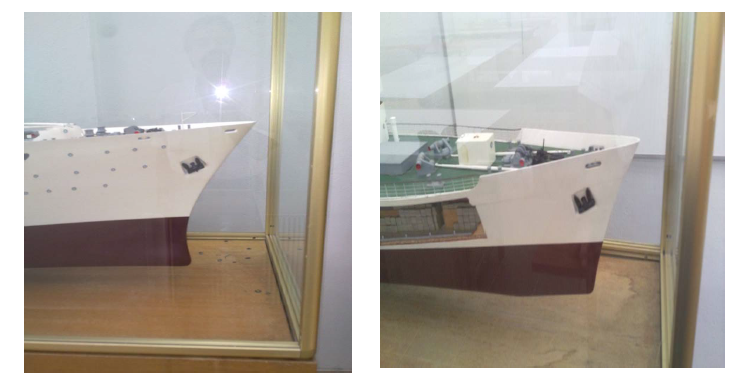 8
Ναυπηγικό σχέδιο και αρχές casd
ΜΟΡΦΕΣ ΠΡΥΜΝΗΣ
9
Ναυπηγικό σχέδιο και αρχές casd
ΕΡΓΑΣΤΗΡΙΟ
Εκπόνηση σχεδίου Ναυπηγικών Γραμμών:
Στο χαρτί με χρήση οργάνων σχεδίασης.
Σχεδίαση με πρόγραμμα Rhinoceros.
10
Τέλος Ενότητας
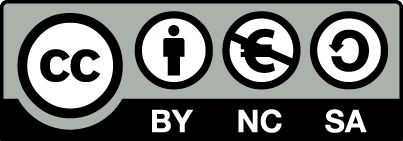 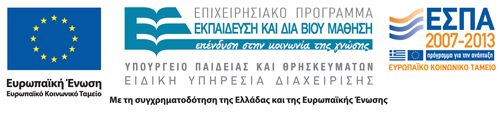 Σημειώματα
Σημείωμα Αναφοράς
Copyright Τεχνολογικό Εκπαιδευτικό Ίδρυμα Αθήνας, Γεώργιος Χατζηκωνσταντής 2014. Γεώργιος Χατζηκωνσταντής. «Ναυπηγικό σχέδιο και αρχές casd (Ε). Ενότητα 1.1: Παρουσίαση – Περιγραφή μαθήματος». Έκδοση: 1.0. Αθήνα 2014. Διαθέσιμο από τη δικτυακή διεύθυνση: ocp.teiath.gr.
Σημείωμα Αδειοδότησης
Το παρόν υλικό διατίθεται με τους όρους της άδειας χρήσης Creative Commons Αναφορά, Μη Εμπορική Χρήση Παρόμοια Διανομή 4.0 [1] ή μεταγενέστερη, Διεθνής Έκδοση.   Εξαιρούνται τα αυτοτελή έργα τρίτων π.χ. φωτογραφίες, διαγράμματα κ.λ.π., τα οποία εμπεριέχονται σε αυτό. Οι όροι χρήσης των έργων τρίτων επεξηγούνται στη διαφάνεια  «Επεξήγηση όρων χρήσης έργων τρίτων». 
Τα έργα για τα οποία έχει ζητηθεί άδεια  αναφέρονται στο «Σημείωμα  Χρήσης Έργων Τρίτων».
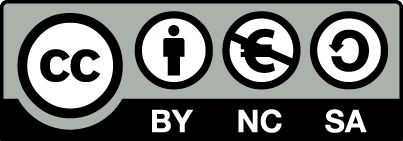 [1] http://creativecommons.org/licenses/by-nc-sa/4.0/ 
Ως Μη Εμπορική ορίζεται η χρήση:
που δεν περιλαμβάνει άμεσο ή έμμεσο οικονομικό όφελος από την χρήση του έργου, για το διανομέα του έργου και αδειοδόχο
που δεν περιλαμβάνει οικονομική συναλλαγή ως προϋπόθεση για τη χρήση ή πρόσβαση στο έργο
που δεν προσπορίζει στο διανομέα του έργου και αδειοδόχο έμμεσο οικονομικό όφελος (π.χ. διαφημίσεις) από την προβολή του έργου σε διαδικτυακό τόπο
Ο δικαιούχος μπορεί να παρέχει στον αδειοδόχο ξεχωριστή άδεια να χρησιμοποιεί το έργο για εμπορική χρήση, εφόσον αυτό του ζητηθεί.
Επεξήγηση όρων χρήσης έργων τρίτων
Δεν επιτρέπεται η επαναχρησιμοποίηση του έργου, παρά μόνο εάν ζητηθεί εκ νέου άδεια από το δημιουργό.
©
διαθέσιμο με άδεια CC-BY
Επιτρέπεται η επαναχρησιμοποίηση του έργου και η δημιουργία παραγώγων αυτού με απλή αναφορά του δημιουργού.
διαθέσιμο με άδεια CC-BY-SA
Επιτρέπεται η επαναχρησιμοποίηση του έργου με αναφορά του δημιουργού, και διάθεση του έργου ή του παράγωγου αυτού με την ίδια άδεια.
διαθέσιμο με άδεια CC-BY-ND
Επιτρέπεται η επαναχρησιμοποίηση του έργου με αναφορά του δημιουργού. 
Δεν επιτρέπεται η δημιουργία παραγώγων του έργου.
διαθέσιμο με άδεια CC-BY-NC
Επιτρέπεται η επαναχρησιμοποίηση του έργου με αναφορά του δημιουργού. 
Δεν επιτρέπεται η εμπορική χρήση του έργου.
Επιτρέπεται η επαναχρησιμοποίηση του έργου με αναφορά του δημιουργού
και διάθεση του έργου ή του παράγωγου αυτού με την ίδια άδεια.
Δεν επιτρέπεται η εμπορική χρήση του έργου.
διαθέσιμο με άδεια CC-BY-NC-SA
διαθέσιμο με άδεια CC-BY-NC-ND
Επιτρέπεται η επαναχρησιμοποίηση του έργου με αναφορά του δημιουργού.
Δεν επιτρέπεται η εμπορική χρήση του έργου και η δημιουργία παραγώγων του.
διαθέσιμο με άδεια 
CC0 Public Domain
Επιτρέπεται η επαναχρησιμοποίηση του έργου, η δημιουργία παραγώγων αυτού και η εμπορική του χρήση, χωρίς αναφορά του δημιουργού.
Επιτρέπεται η επαναχρησιμοποίηση του έργου, η δημιουργία παραγώγων αυτού και η εμπορική του χρήση, χωρίς αναφορά του δημιουργού.
διαθέσιμο ως κοινό κτήμα
χωρίς σήμανση
Συνήθως δεν επιτρέπεται η επαναχρησιμοποίηση του έργου.
Διατήρηση Σημειωμάτων
Οποιαδήποτε αναπαραγωγή ή διασκευή του υλικού θα πρέπει να συμπεριλαμβάνει:
το Σημείωμα Αναφοράς
το Σημείωμα Αδειοδότησης
τη δήλωση Διατήρησης Σημειωμάτων
το Σημείωμα Χρήσης Έργων Τρίτων (εφόσον υπάρχει)
μαζί με τους συνοδευόμενους υπερσυνδέσμους.
Χρηματοδότηση
Το παρόν εκπαιδευτικό υλικό έχει αναπτυχθεί στo πλαίσιo του εκπαιδευτικού έργου του διδάσκοντα.
Το έργο «Ανοικτά Ακαδημαϊκά Μαθήματα στο ΤΕΙ Αθηνών» έχει χρηματοδοτήσει μόνο την αναδιαμόρφωση του εκπαιδευτικού υλικού. 
Το έργο υλοποιείται στο πλαίσιο του Επιχειρησιακού Προγράμματος «Εκπαίδευση και Δια Βίου Μάθηση» και συγχρηματοδοτείται από την Ευρωπαϊκή Ένωση (Ευρωπαϊκό Κοινωνικό Ταμείο) και από εθνικούς πόρους.
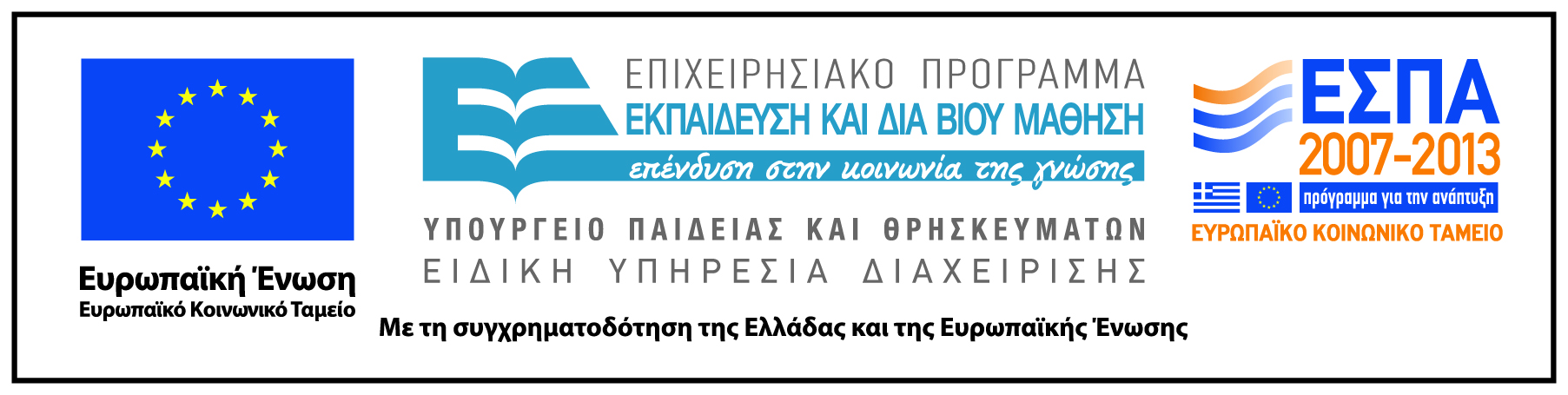